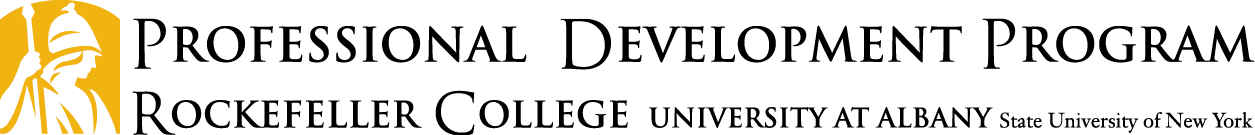 Professional Development Program
Rockefeller CollegeUniversity at Albany
Traveling the Evaluation Highway: 
Using Data to Map the Way

November 11, 2016
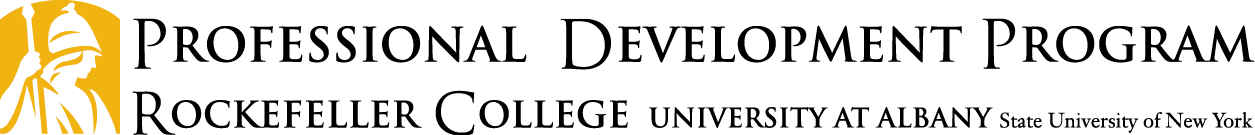 Traveling the Evaluation Highway: 
Using Data to Map the Way
2016 CEANY Conference

Susan Gieryic, Fazana Saleem-Ismail 
and  Arinka Abad
Session Agenda
Background on PDP 
Overview of Early Childhood Education and Training Program (ECETP)
Overview of Videoconference (VC) training at PDP
Evaluation of VC training
Overview
Survey instruments used for VCs
Use of VC evaluation results
Video-on-Demand (VOD)
Overview
Pilot study of child day care centers as host sites
Evaluation results
Future plans
Session Objectives
By attending this session, you will learn: 

How to measure different aspects of training

Types of survey instruments used to collect evaluation data

How to use evaluation data to inform future programming

How to conduct a pilot study of a new program under consideration

How to use evaluation data from a pilot study to make decisions regarding wider implementation
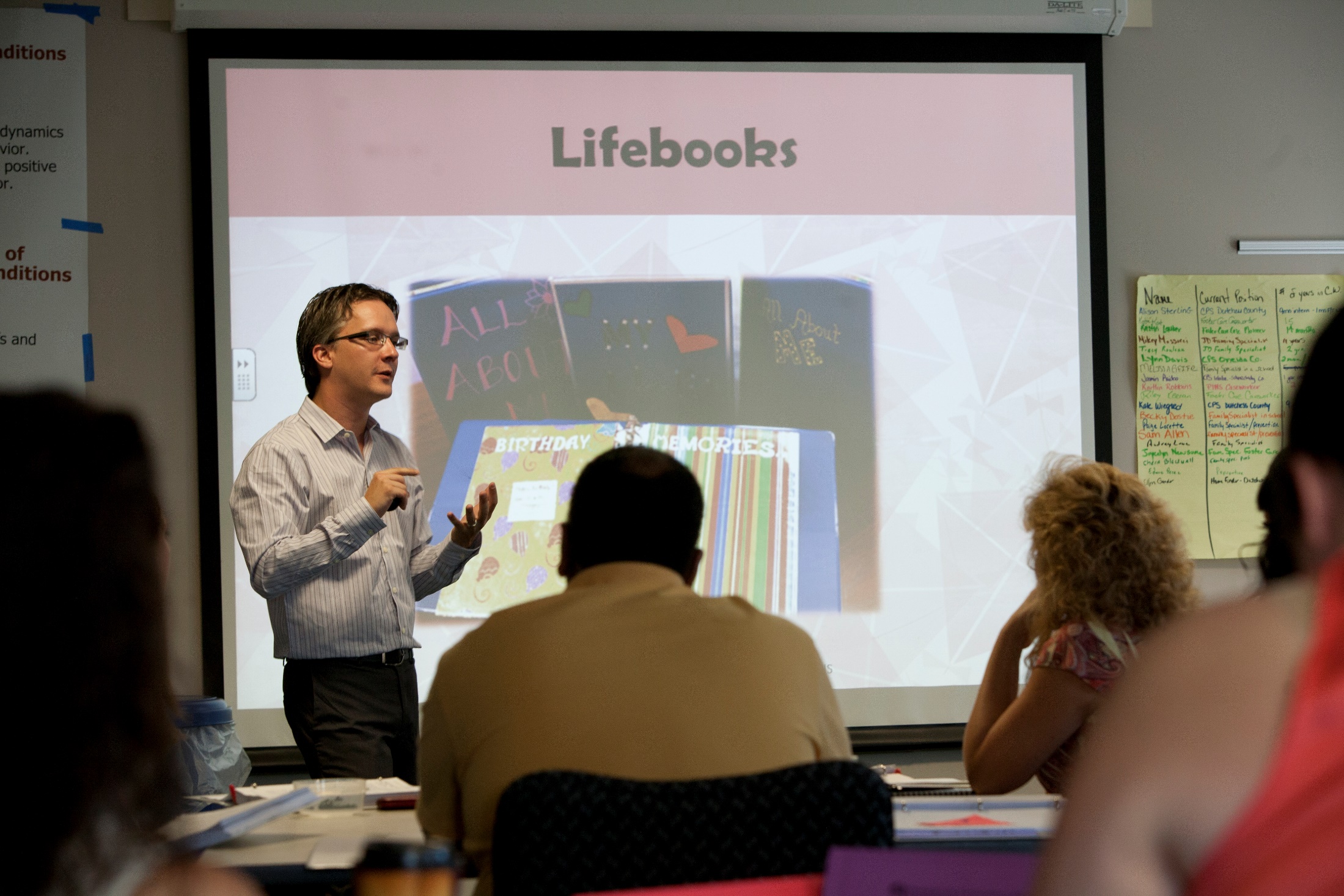 Background on PDP
PDP’s Strength
Transforming policy into practice:

Ability to bridge between policy and practice.

Ability to rapidly respond to emerging needs.

Ability to adjust to changing conditions.
Mission
To provide education, training, research and evaluation in support of the public workforce, government agencies, not-for profits, and affiliated organizations. 

Vision
Helping government  
    become more efficient.
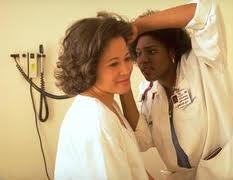 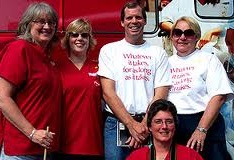 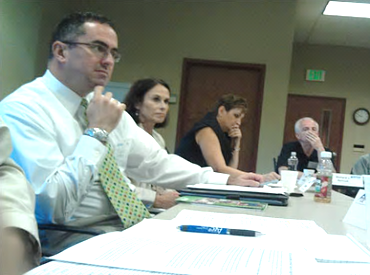 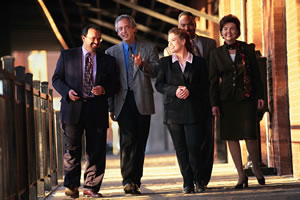 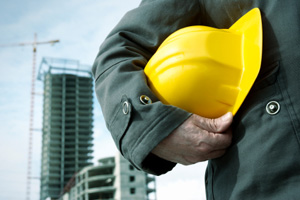 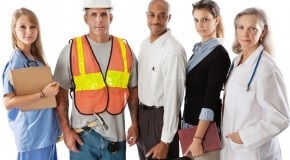 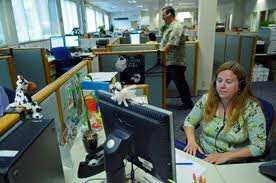 Value
Furthering the university’s public and community service mission (community engagement).
Respond to emerging workforce development needs.
Provide Continuing Professional Education (CPE) for the public workforce (training & technical assistance). 
Creating opportunities for faculty and students.
Bridging policy and practice.
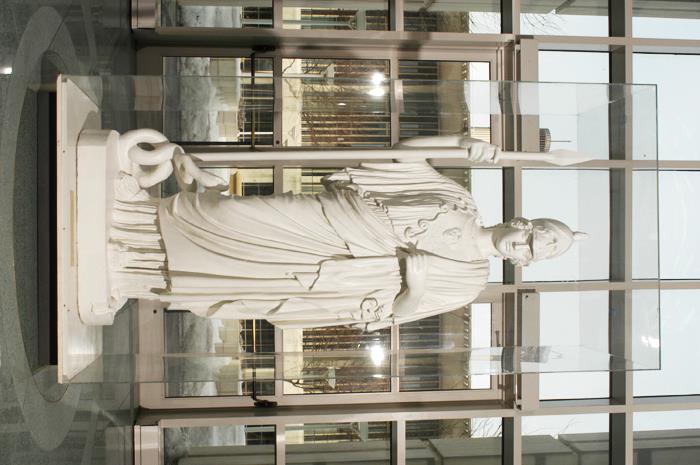 PDP’s Historical Trademark
Ability to:

work with diverse groups

cut through bureaucracy

be resourceful and creative

be results oriented

deliver “just-in-time” training.
PDP Five-Year Enrollment Data (2011 - 2016)
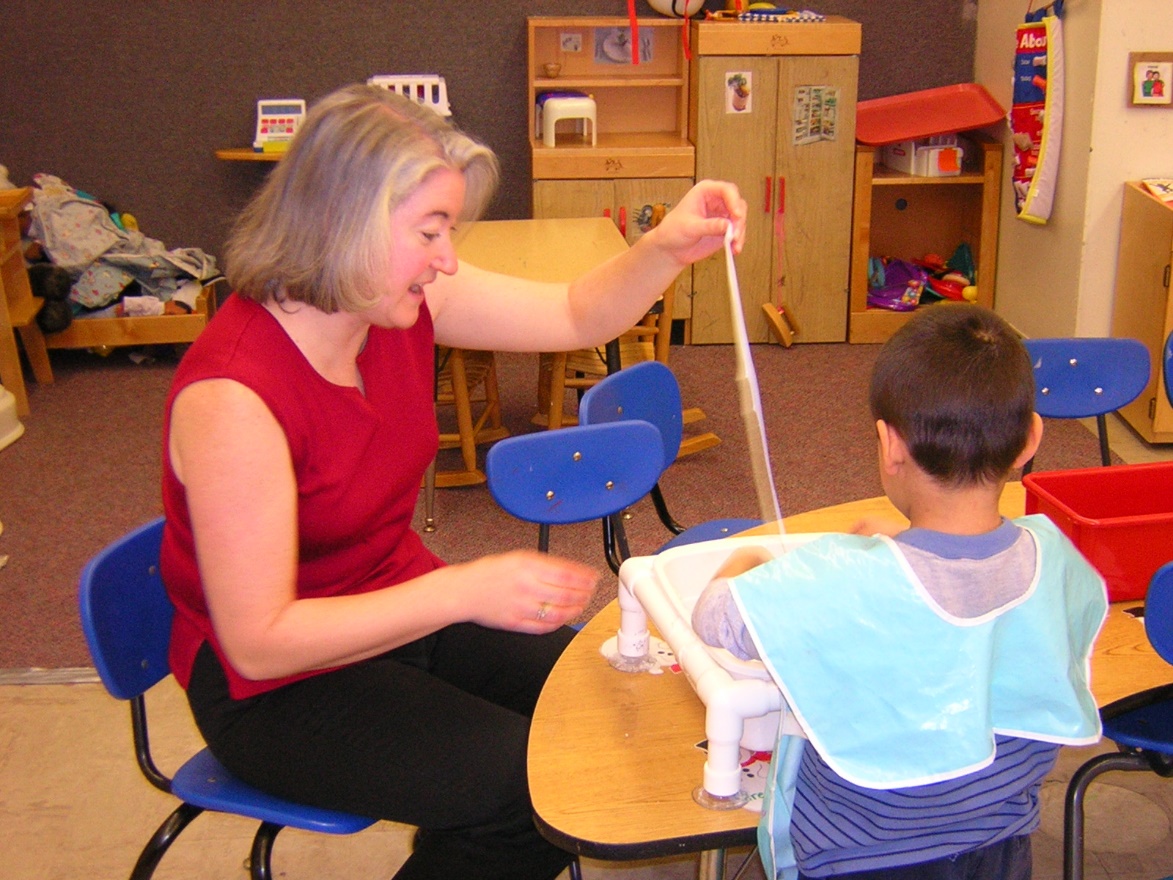 Early Childhood Education and Training Program (ECETP)
Early Childhood Education and Training Program (ECETP)
Offers training and educational activities that support the development of knowledge and skills needed by child care providers and regulators

Supports child care providers in their efforts to provide quality care 

Programs include:
Educational Incentive Program (EIP)
Videoconference training (VC)
e-Learning/Distance Learning (DL)
Medication Administration Training
Health and Safety Training
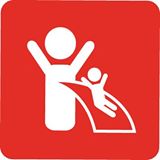 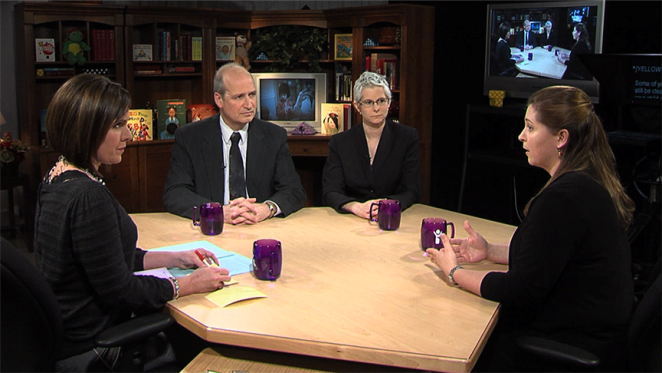 ECETP Videoconference Training
Videoconference training (VC) as part of ECETP
Offered at PDP since 2008
Are free and cover cutting-edge topics
Broadcast live to multiple training sites in NYS 
Feature discussions with national and state experts
Facilitated by co-trainer(s) at each site
Held on pre-determined dates (usually in the evening)
Give participants 2.5 hours of training and .25 CEUs
VC Registration
Brochures sent out beginning of year to child day care providers on ECETP’s mailing list
Emails sent to day care providers on ECETP’s email list one month prior to each videoconference
Registration materials sent in via mail or fax or completed on-line

Most sign up at the beginning of 
     the year for all VCs 

Some are signed up by supervisors
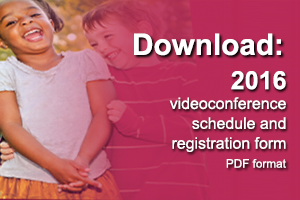 Number of Trainees Who Participated in VCs, 2011 - 2015
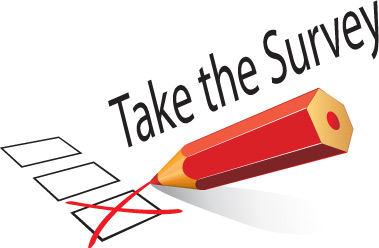 Evaluation of Videoconferences
Importance of Evaluation
Helps substantiate the positive influence of training programs and learning activities

Provides meaningful information from trainees

Helps determine if training/learning objectives have been achieved

Helps to identify gaps or areas that may require revision for future trainings/learning activities

Helps to justify budget costs for needed training/learning activities
Ongoing Training and Evaluation Cycle
On-going program evaluation is central for assessing project effectiveness and making informed decisions whether you are creating new or modifying existing training.
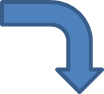 Kirkpatrick Evaluation Model
Kirkpatrick, D.L., Kirkpatrick, J.D. Implementing the Four Levels – A Practical Guide for Effective Evaluation of Training Programs (2007)
Participant Reaction Questionnaire (PRQ)
Please describe the course.

Please describe how you will apply what you have learned during this course.

What other topics would you like to see offered?
Aggregate PRQ Means of VC Trainings, 2014-2016
Example of a VC Post-test
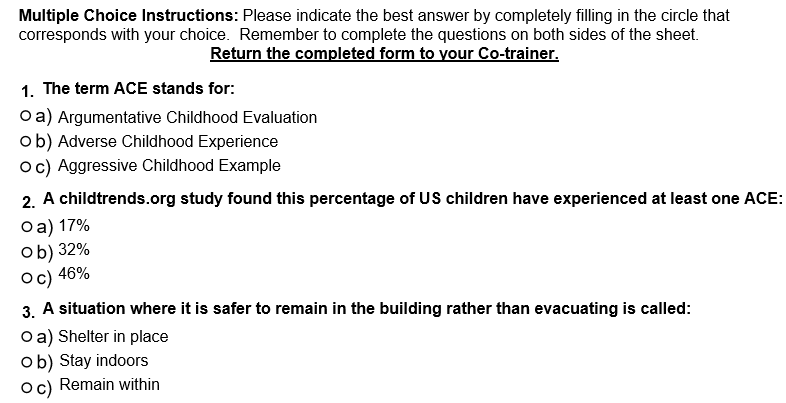 Example of VC “I will” statements
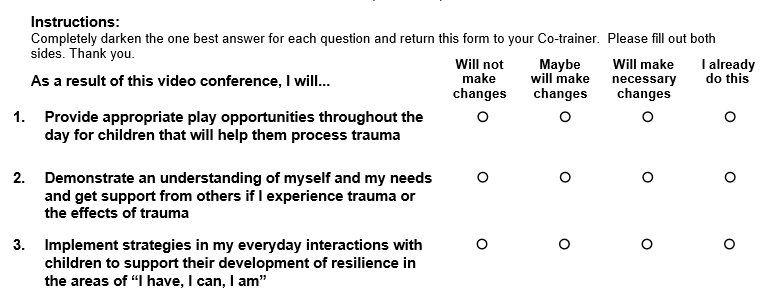 VC Participant Comments on Open-ended Questions
“Why aren't these very informative videoconferences    available for training--as far as watching them again like the ones shown on the web?... I will be hiring staff during  the summer and this would be a terrific training to give new staff. ”
“It was long but informative.”
“Very good conference; wish more staff attended it, especially new staff”
“[It] was very informative and interesting and important but long after a full day’s work.”
Comment by VC Participant
“It would be great if I could watch these videoconferences at my day care center. I do not have a car and have to take two buses to get to the  VC site and get home after the event.  

It would be convenient and ideal for me to attend the VC at my center.

I think more staff would attend if the videoconference was held at our day care center.”
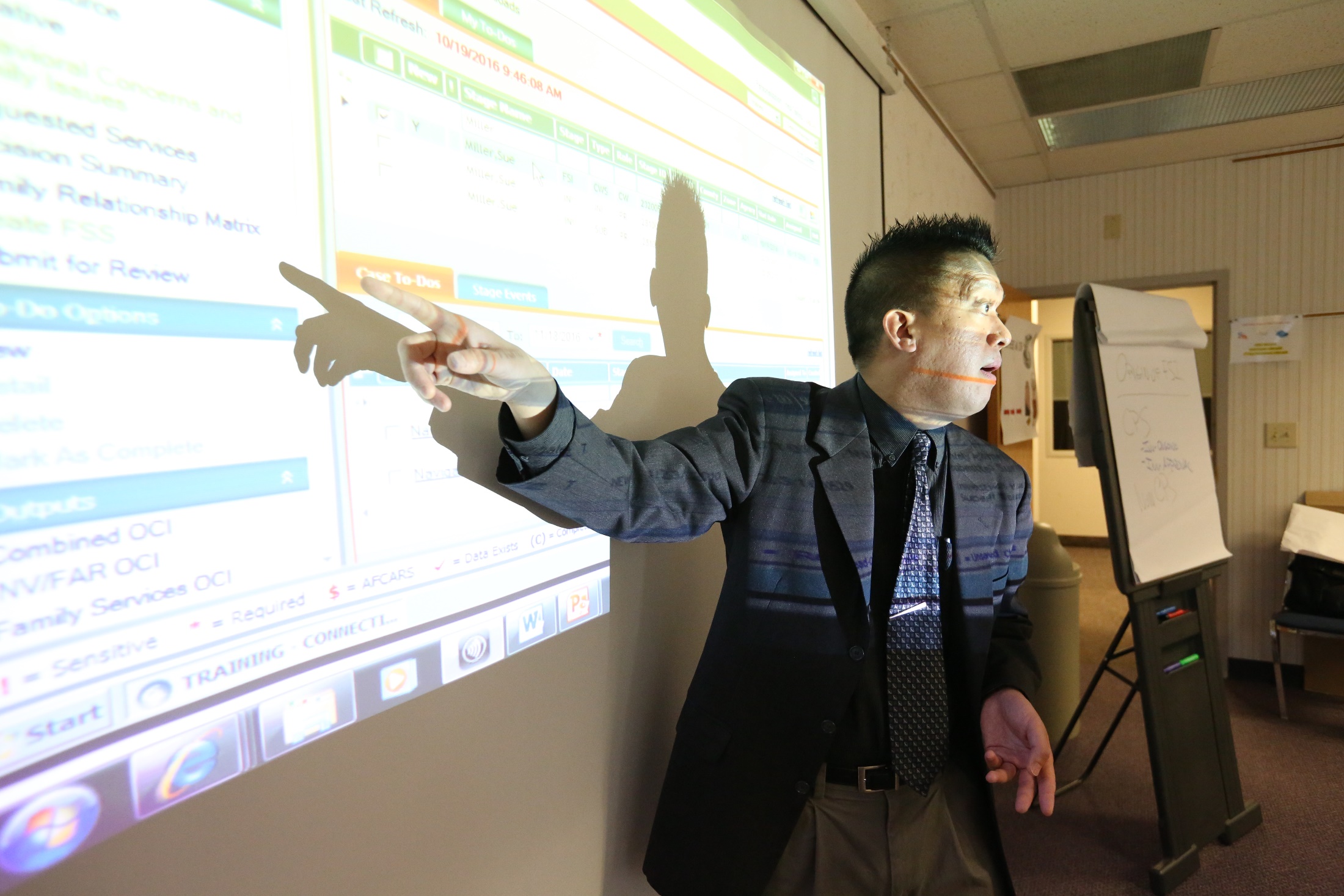 Video-on-Demand
Video-on-Demand (VOD)
PDP plans to use VOD as an avenue to provide child day care providers with PDP’s well-received quality videoconferences.

VOD is defined as technology that supplies video content to users upon request and can be viewed when they choose to, rather than having to watch for a specific broadcast time, via television, personal computers or smart phones (Casey, 2015).
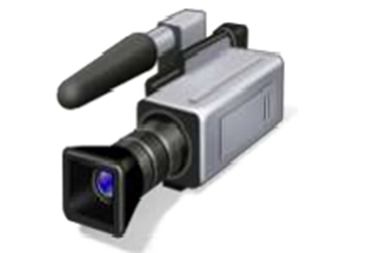 VOD in Television Field
“On-demand isn’t always the shiniest new technology. But we are seeing tremendous growth,” said Matthew Strauss, who oversees digital strategy for Comcast, the nation’s largest cable company.

Reference: Viewers Start to Embrace Television on Demand By Brian Stelter and Amy Chozickmay 20, 2013 
http://www.nytimes.com/2013/05/21/business/media/video-on-demand-viewing-is-gaining-popularity.html
Literature Review on VOD
Advantages of VOD 

Provides an interactive inter-media experience

Appeal to tech-savvy trainees

Accommodates a wide range of content

Is a learning model that could be monitored effectively 

Can be self-directed and self-paced (asynchronous) or trainer-led on a specific schedule (synchronous) 

Is more easily accessible than traditional VCs
Literature Review on VOD
Disadvantages of VOD

Can be difficult for some learners who are not tech-savvy 

Is not as focused on individual learner’s needs for engagement and performance outcomes

Can overwhelm learners with lengthy sessions
Pilot Study of Child Day Care Centers as VC Host Sites
Purpose
In September 2013, a sample of child day care centers (N=3) were chosen to host VCs for their staff for remainder of year
Three VCs were available for viewing by sites
Evaluation design:
Level 1 PRQ surveys and Level 2 Post-tests for participants
Semi-structured telephone interviews with each participating director in 2014
Pilot Study of Child Day Care Centers as VC Host Sites
Pilot Study of Child Day Care Centers as VC Host Sites
Evaluation Results

Participants at child day care host sites had very positive ratings on the Level 1 PRQ survey and high Level 2 post-test scores.

Participant evaluation results from host sites were comparable to the those of providers who took the same training, during the same time period, at traditional videoconference sites.
Pilot Study of Child Day Care Centers as VC Host Sites
Evaluation Results
Pilot Study of Child Day Care Centers as VC Host Sites
Evaluation Results
Pilot Study of Child Day Care Centers as VC Host Sites
Evaluation Results

The directors shared examples of staff applying the VC information to their classrooms:

One center went back to “Family-Style Eating” based on information provided in the Focus on Obesity Prevention VC.

One teacher adapted information from the Focus on Bullying VC to address a bullying issue in her pre-school class.

Several teachers checked and updated their classroom safety lists based on the information shared in the Focus on Child Day Care Regulations VC.
Pilot Study of Child Day Care Centers as VC Host Sites
Evaluation Results
Current Status of PDP VOD for Child Day Care Providers
Since 2014, PDP has been working on providing VOD.

Website being developed for providers to access VOD.

Centers will need to met criteria to be eligible for using VOD.

Three VC topics will be accessible once VOD is a PDP training option: 
Child Abuse and Maltreatment with a Focus on Understanding Brain Injury and Prevention
Continuity of Care
Family and Community Relationships with a Focus on Bullying during the School-Age Years
Evaluation Plans for Future VOD Option
The Level 1 PRQ and Post-test currently used at traditional sites will also be utilized to evaluate the VODs.

A potential study may be conducted to examine the effectiveness of the VOD approach. 

The study could include a series of regional focus groups with both directors and staff who use, once available, the VODs at their center.  

On-line Level 3 follow-up surveys could be sent to participants to assess if knowledge is being applied.
Summary
The pilot study of day care centers hosting the VCs provided valuable information that indicated this was both a positive and effective approach for providers to access VC training.


The evaluation results helped to fuel efforts to develop the VOD initiative.
QUESTIONS?
Contact Information
Susan Gieryic
sgieryic@albany.edu

Fazana Saleem-Ismail
fsaleem-ismail@albany.edu

Arinka Abad
aabad@Albany.edu